Infiltration
Introduction
Green Ampt method
Ponding time 
Reading for today: Applied Hydrology sections 4.3 and 4.4
Reading for Tuesday: Applied Hydrology Sections 5.1 to 5.6
q
Saturation Zone
Transition Zone
Transmission
Zone
Wetting Zone
Wetting Front
depth
Infiltration
General
Process of water penetrating from ground into soil
Factors affecting
Condition of soil surface, vegetative cover, soil properties, hydraulic conductivity, antecedent soil moisture
Four zones
Saturated, transmission, wetting, and wetting front
Infiltration
Infiltration rate, f(t)
Rate at which water enters the soil at the surface (in/hr or cm/hr)
Cumulative infiltration, F(t)
Accumulated depth of water infiltrating during given time period
f, F
F
f
t
Infiltrometers
Single Ring
Double Ring
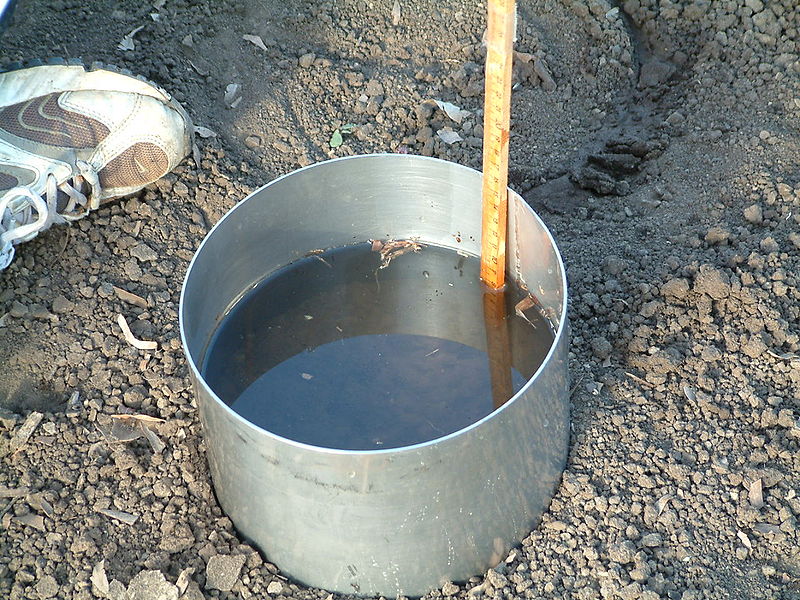 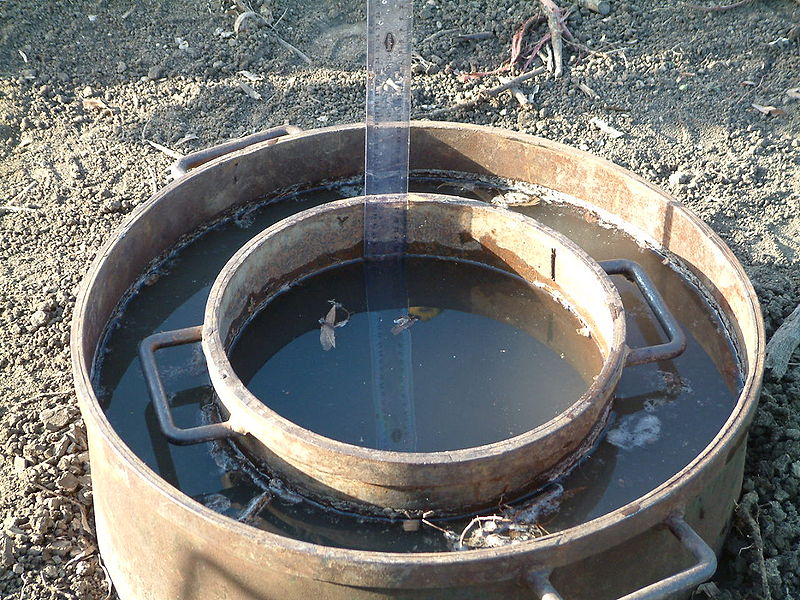 http://en.wikipedia.org/wiki/Infiltrometer
Infiltration Methods
Horton and Phillips 
Infiltration models developed as approximate solutions of an exact theory (Richard’s Equation)
Green – Ampt
Infiltration model developed from an approximate theory to an exact solution
Green-Ampt Assumptions
= increase in moisture content as wetting front passes
= Suction head at “sharp” wetting front
= Wetted depth
= Conductivity in wetted zone
= Depth of water ponding on surface (small)
Ponded Water
Ground Surface
Wetted Zone
Conductivity, K
Wetting Front
Dry Soil
Green-Ampt Soil Water Variables
= initial moisture content of dry soil before infiltration happens
= increase in moisture content as wetting front passes
= moisture content (volume of water/total volume of soil)
= residual water content of very dry soil
= effective porosity
= porosity
Ground Surface
Wetted Zone
Wetting Front
Dry Soil
Green-Ampt Parameters(Data from Table 4.3.1)
Green-Ampt Porosity (Data from Table 4.3.1)
0.45
0.09
ϴr
ϴe
Total porosity           ~ 0.45
Clay soils retain water in ~ 20% of voids when dry
Other soils retain water in ~ 6% of voids when dry
0.03
Conductivity and Suction Head(Data from Table 4.3.1)
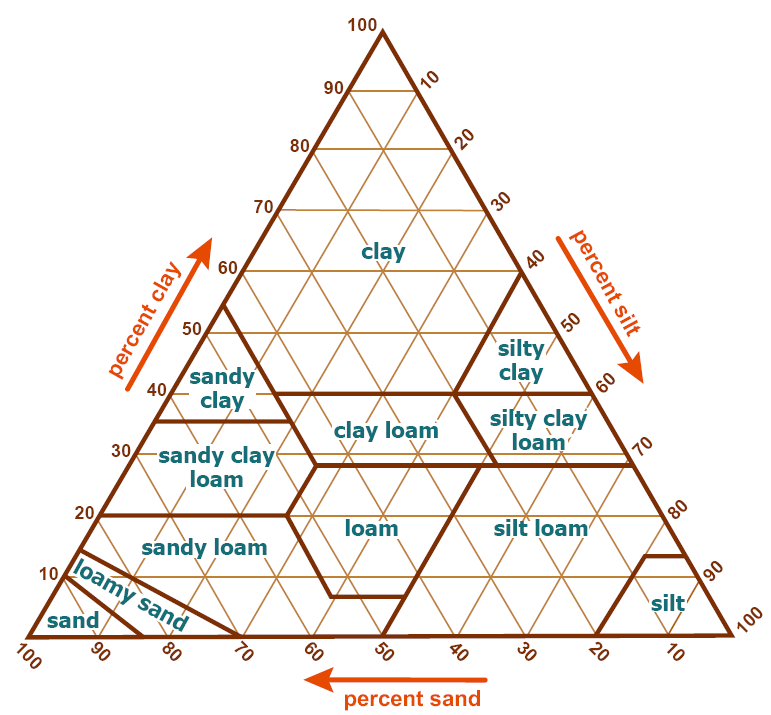 Conductivity, K 
(cm/hr)
Sand
Loamy Sand
Sandy Loam
Suction Head, ψ (cm)
Silt Loam
Sandy Clay Loam
Loam
Silty Clay Loam
Clay Loam
Silty Clay
Sandy Clay
Clay
Green – Ampt Infiltration
Ponded Water
Ground Surface
Wetted Zone
Wetting Front
Dry Soil
Green – Ampt Infiltration (Cont.)
Ground Surface
Wetted Zone
Wetting Front
Apply finite difference to the derivative, between 
Ground surface
Wetting front
Dry Soil
Green – Ampt Infiltration (Cont.)
f, F
F
and integrate over time, gives
Use
f
t
Nonlinear equation, requiring iterative solution
Initial Effective Saturation
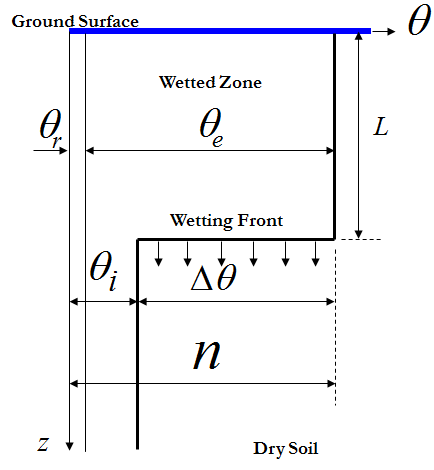 Initial effective saturation  0 ≤ Se ≤ 1
Effective porosity
Example
Determine the infiltration rate and the cumulative infiltration after 1 hour on a clay loam soil with initial effective saturation of 30%.   Assume water is ponded instantaneously on the surface
Parameters:
Solution
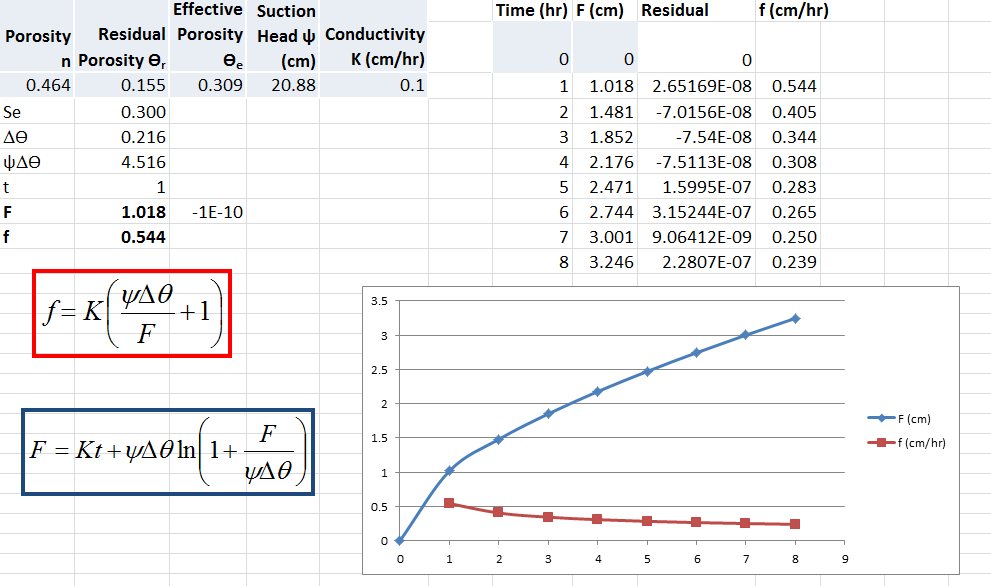 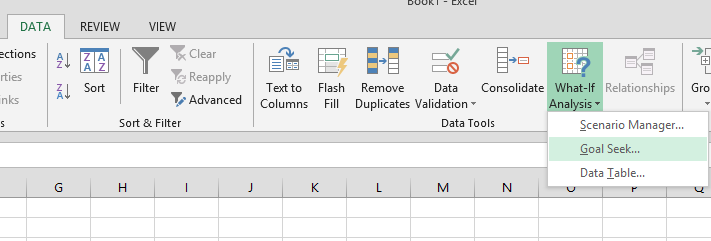 Use Excel Goal Seek under“What If Analyis” in Data Tab
Ponding time
Elapsed time between the time rainfall begins and the time water begins to pond on the soil surface (tp)
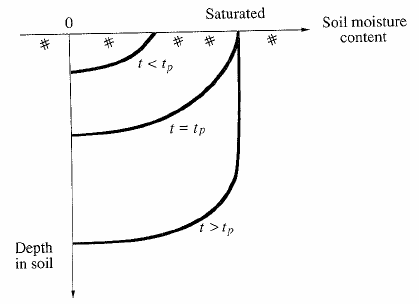 Potential 
Infiltration
Infiltration rate, f
Rainfall
Actual Infiltration
Time
Accumulated 
Rainfall
Infiltration
Cumulative 
Infiltration, F
Time
Ponding Time
Up to the time of ponding, all rainfall has infiltrated (i = rainfall rate)
Example
Clay Loam soil, 30% effective saturation, rainfall 1 cm/hr intensity 
What is the ponding time, and cumulative infiltration at ponding?
How long does it take to infiltrate 2 cm of water?
What is the infiltration rate  at that time?
Infiltration after ponding has occured
Solution
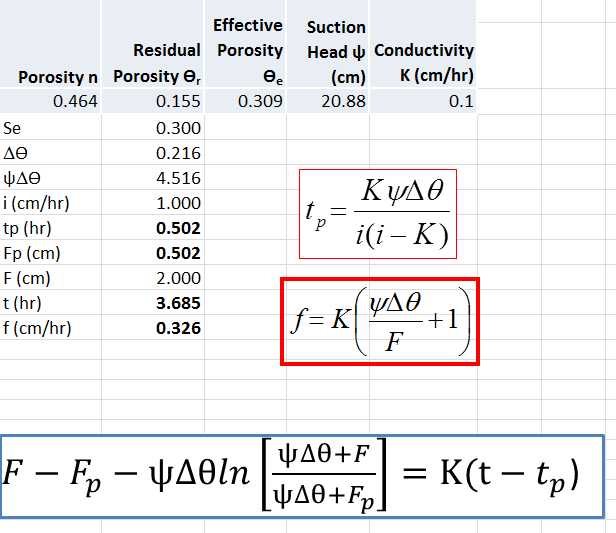